Water is life
Shivam , Vidit , Aarav , Samaksh and Yugveer
5B
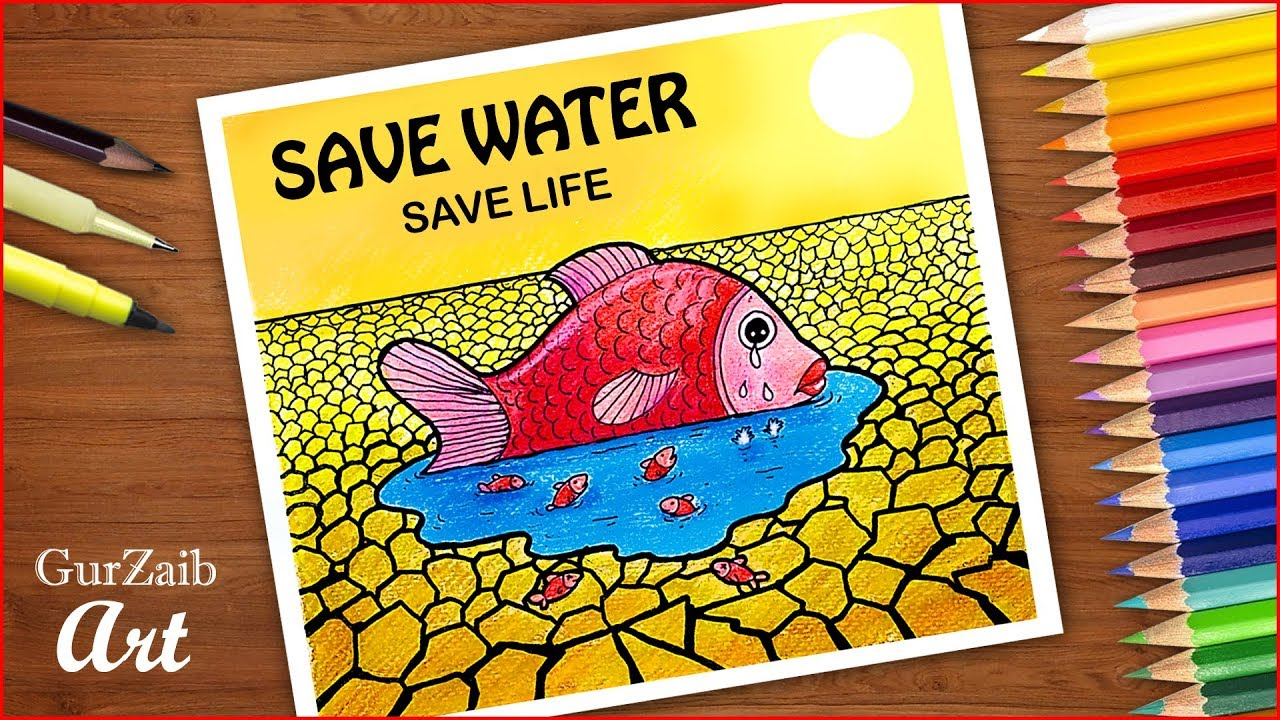 Fish in water
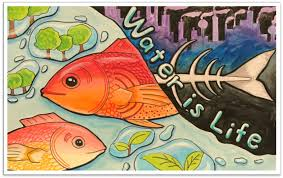 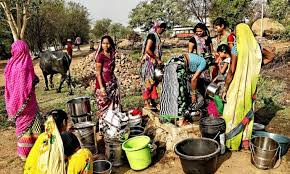 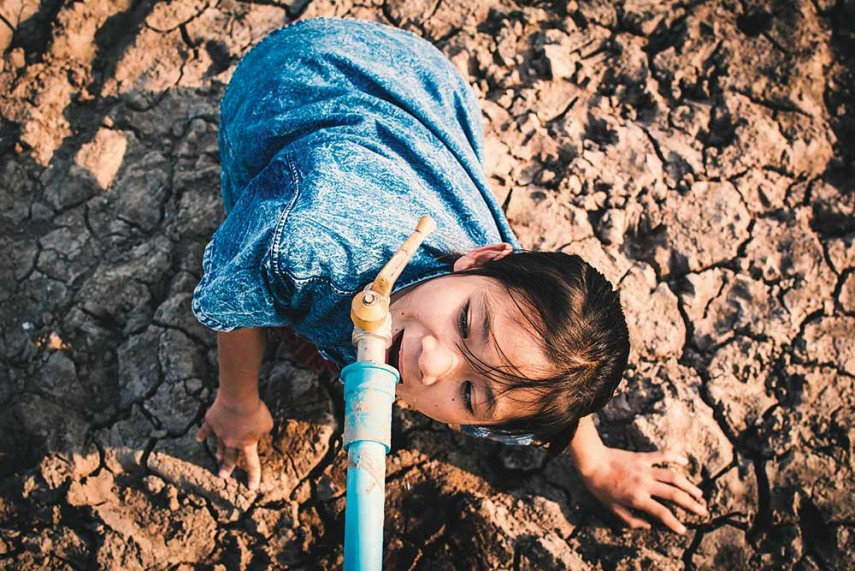 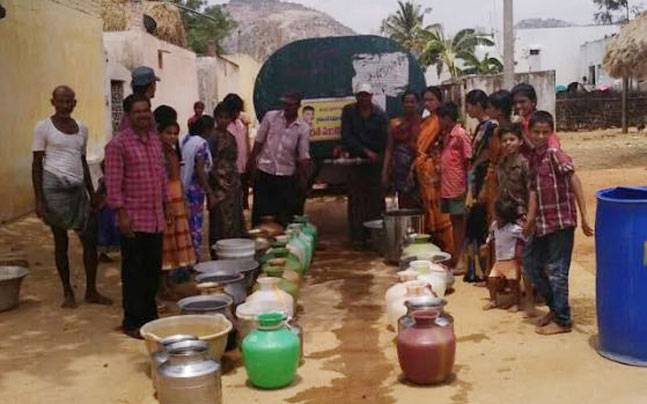 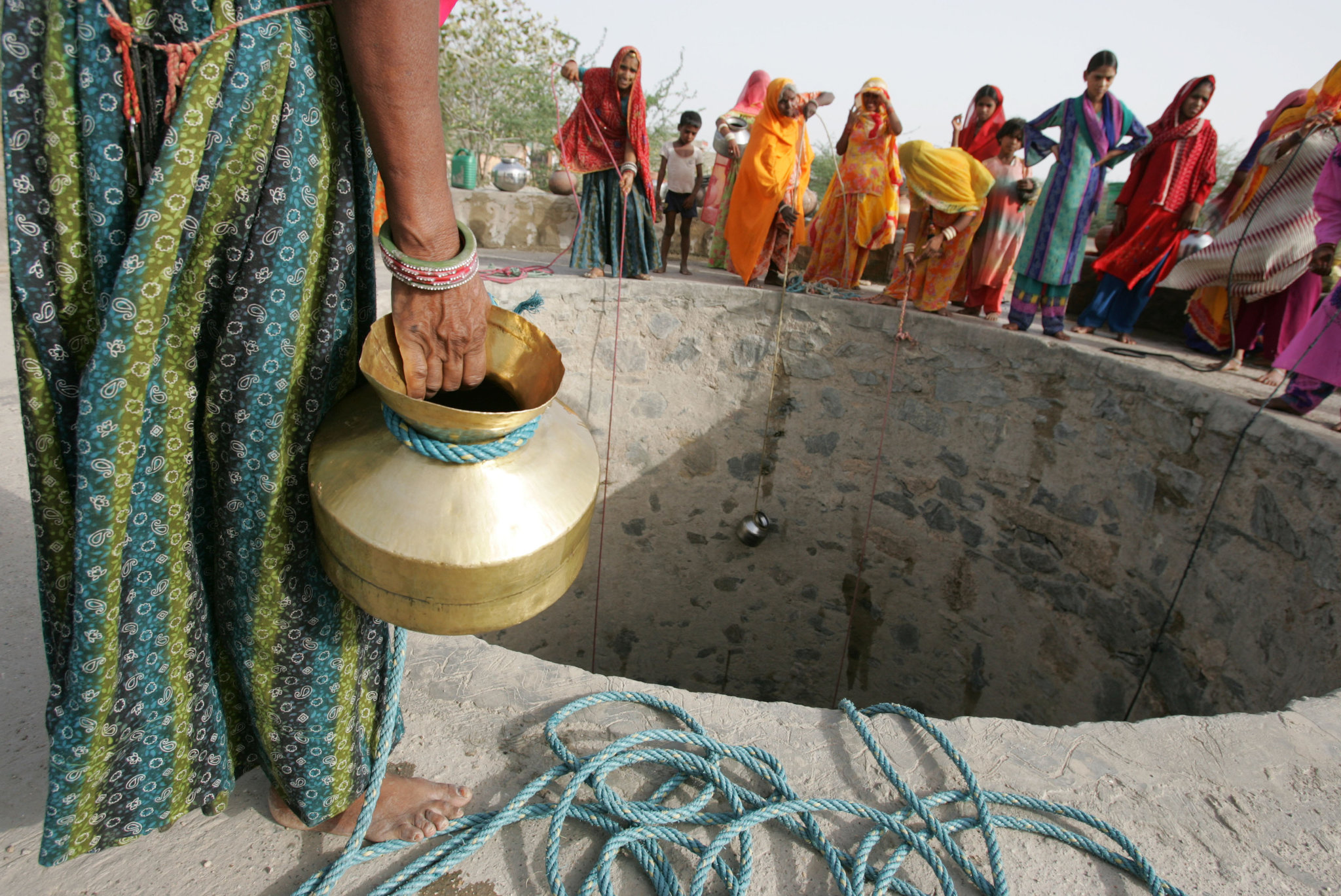 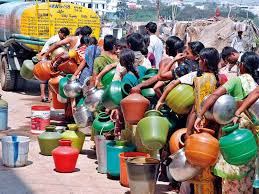 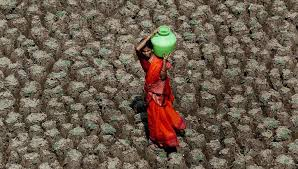 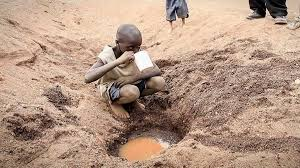 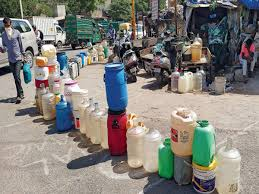 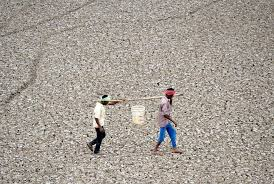 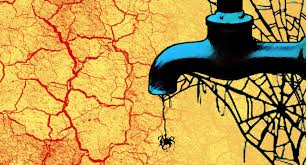 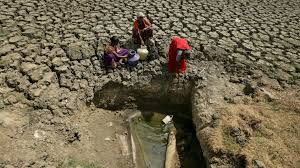 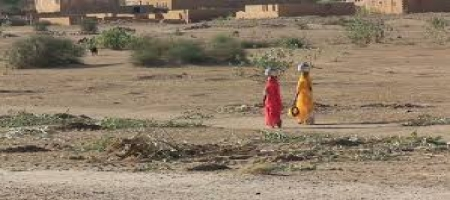 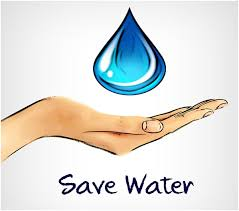 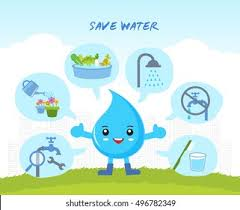 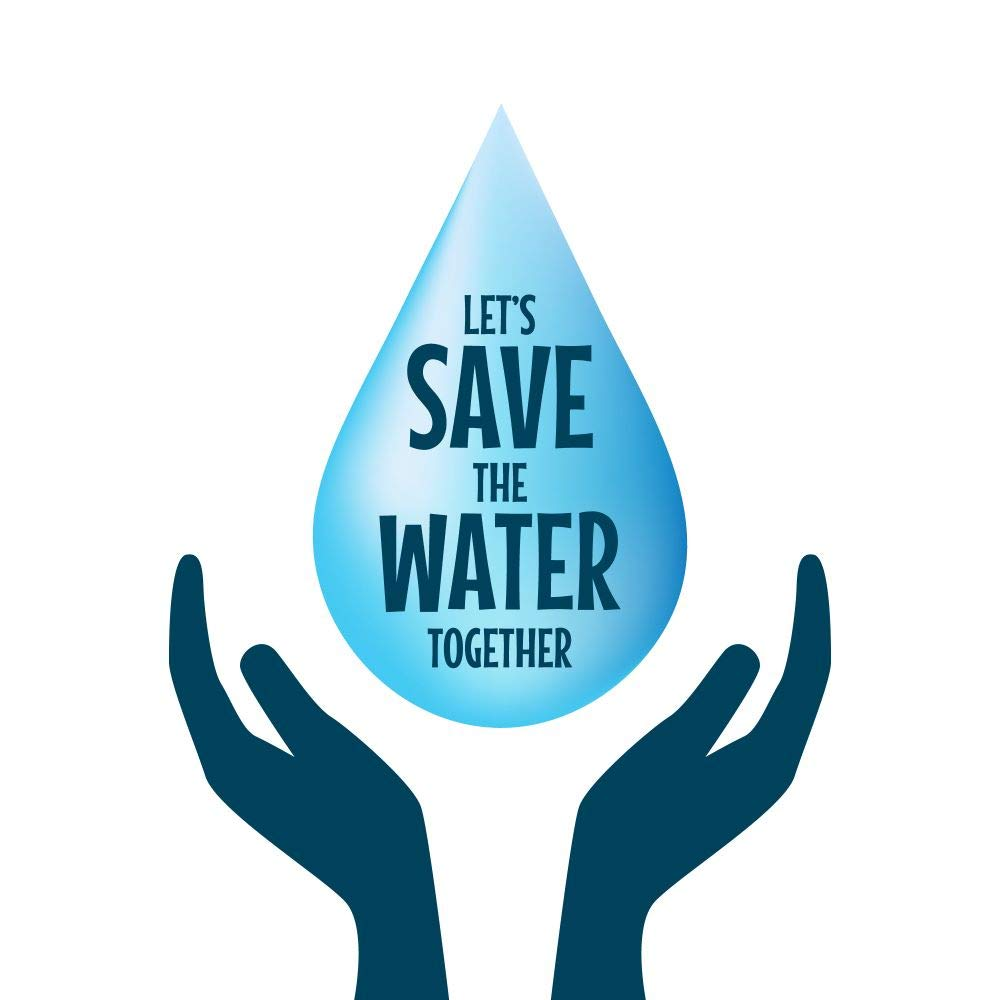 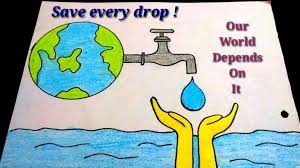 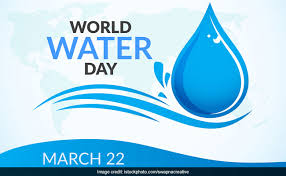 SAVE WATER
Fix leaky faucets, toilets, appliances and sprinklers. 
Turn off the water when brushing your teeth. 
 Use less water when doing laundry. 
Take a shower instead of a bath, and take shorter showers. 
Fill a bottle with water and sand and put it in the toilet tank. 
Practice smart lawn watering. 
Plant native plant species in your garden. 
Fill the dishwasher.
SAVE WATER
Purchase water-efficient faucets, laundry washers, toilets and dishwashers. 
 Have a home energy audit.
RAIN WATER HARVESTING
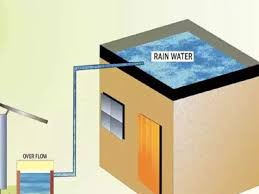 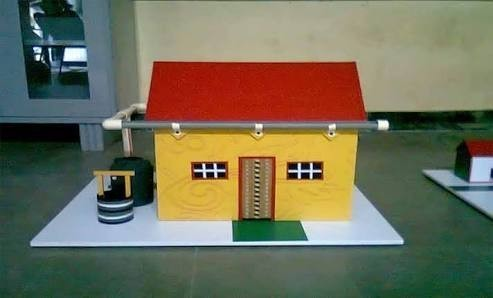 GLOBAL WARMING
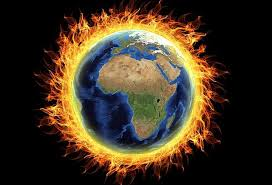 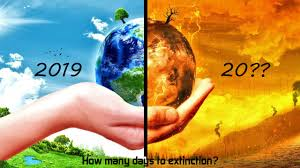 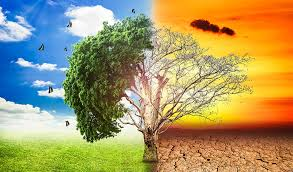 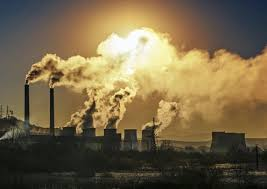 HOW TO REDUCE GLOBAL WARMING
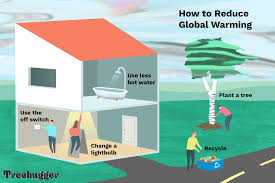 HOW TO REDUCE GLOBAL WARMING.
Change a light bulb-Use a compact fluorescent bulb. 
2. Drive less
 Use less hot water
Check your tyres.
Reduce reuse and recycle.
Turn off electronic devices when not using.
Stay informed.
Plant a tree.
Avoid packaging.
Use thermostat.
Plant more trees to get more rain
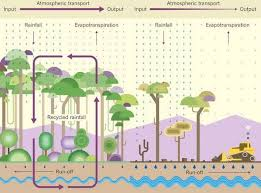 Trees can prevent floods
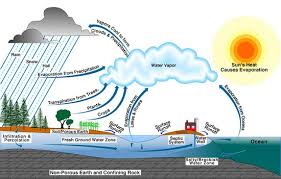 Plant trees
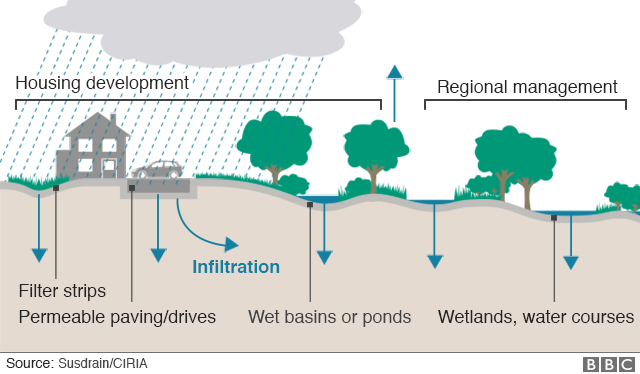 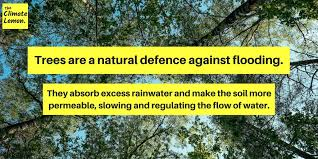 We can do our bit to save water
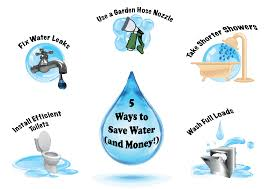 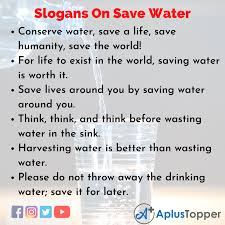 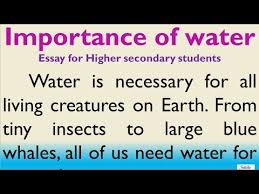 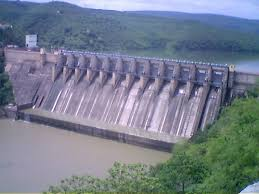 Use water conservation
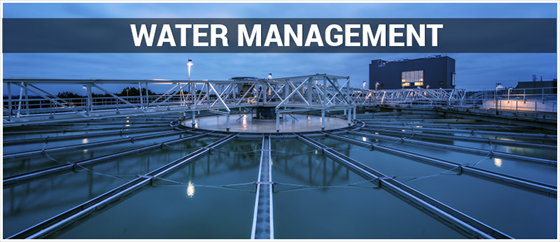 Thank you
Save our planet earth.
Everyone do their bit.
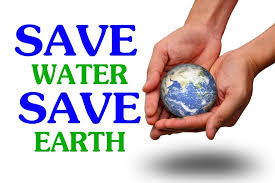